Веселые старты
22 февраля 2013 года
Ну же, быстрей!
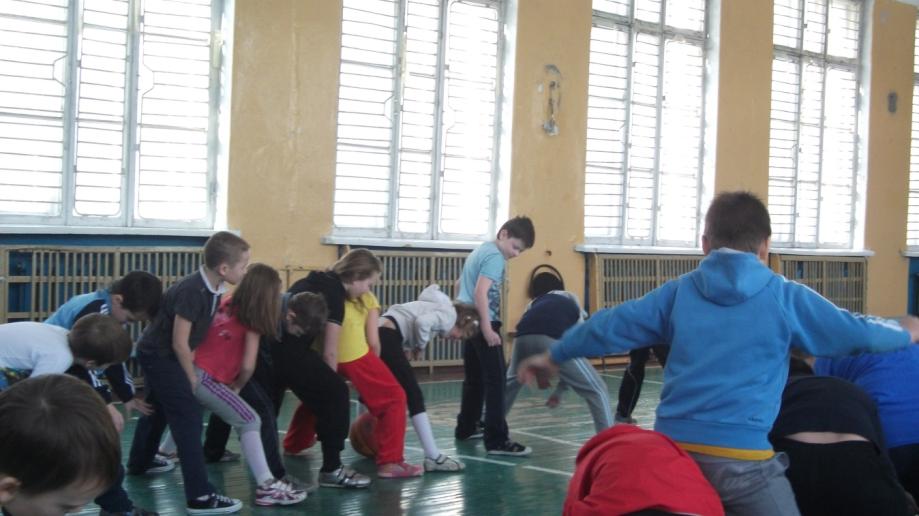 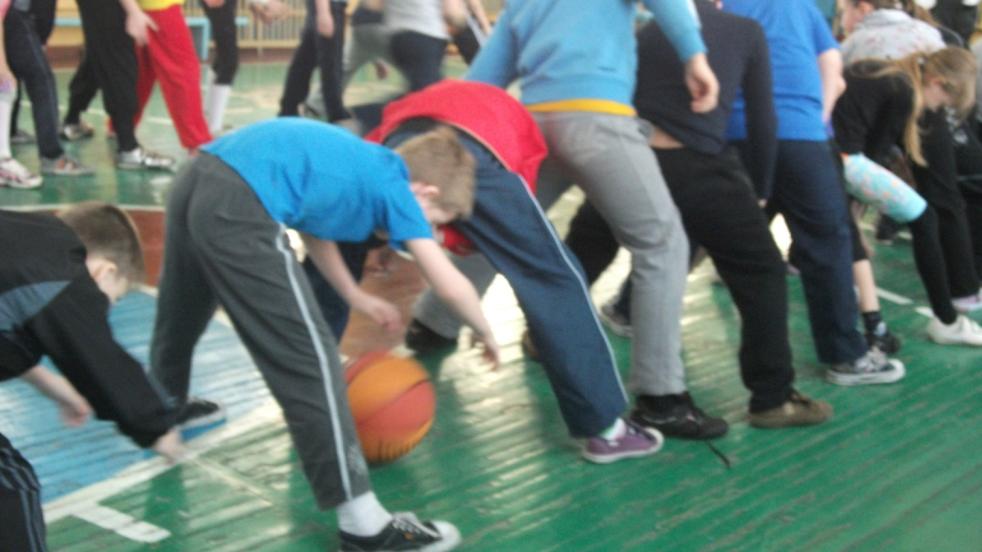 Только бы не уронить!
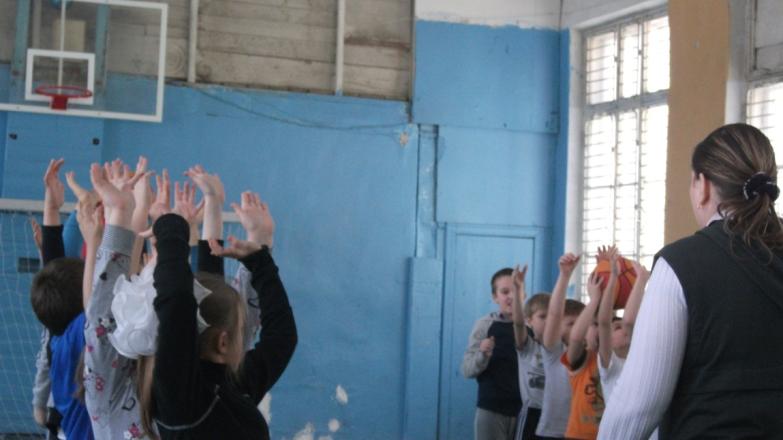 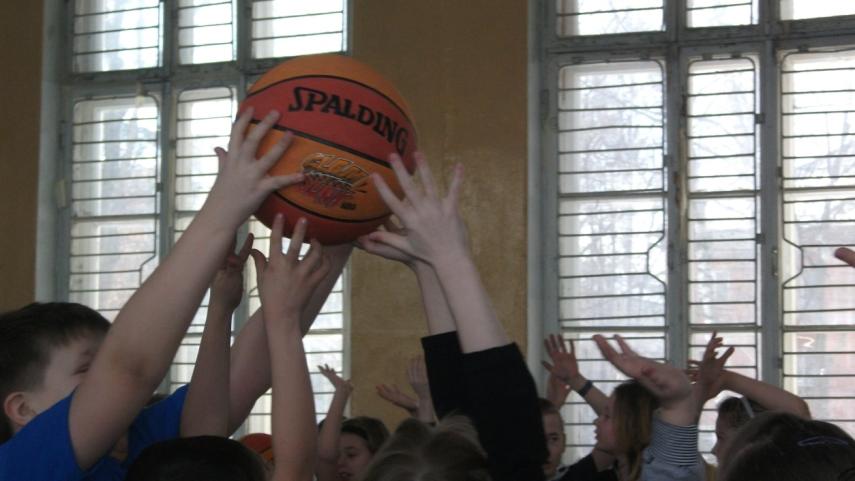 Самые быстрые
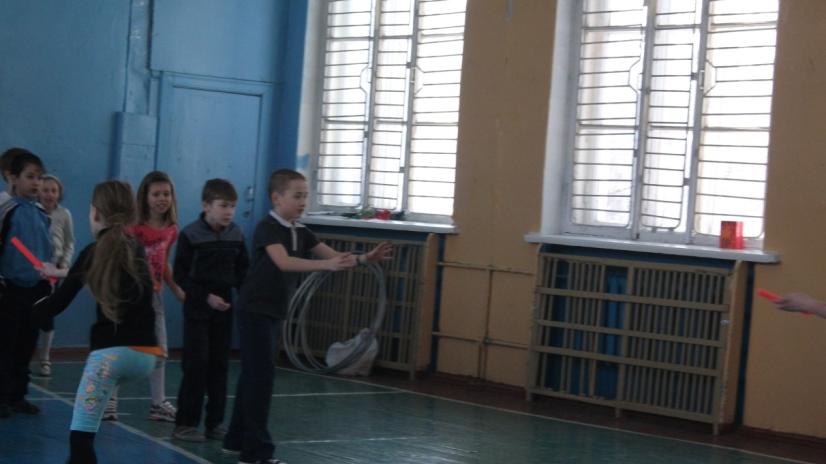 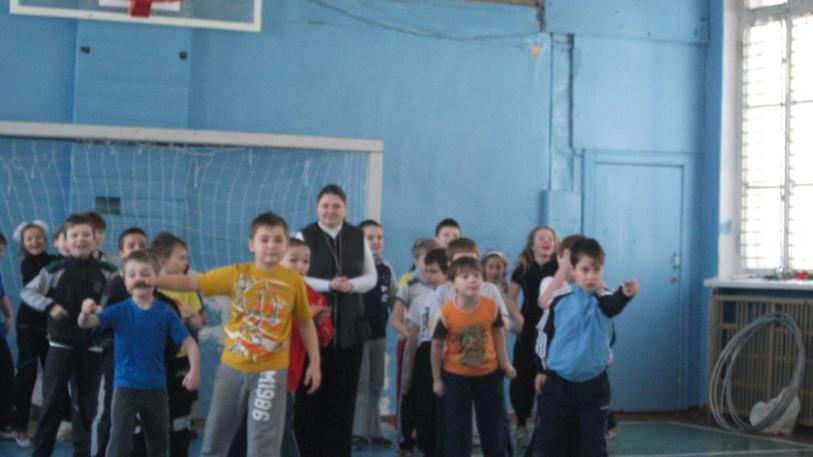 Только вперед!
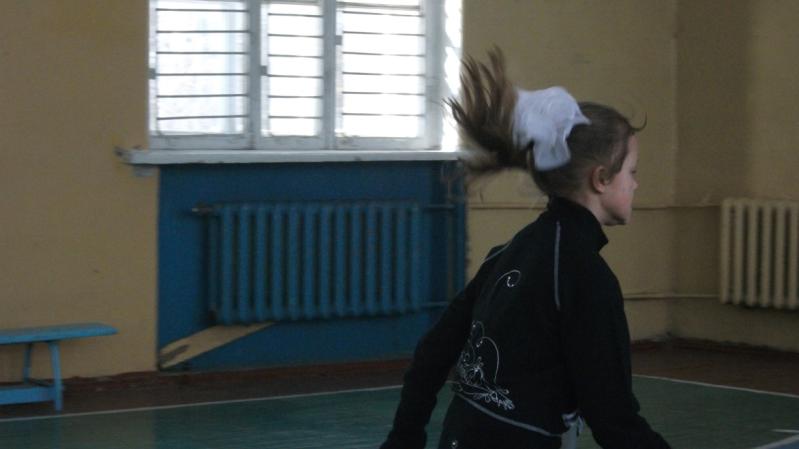 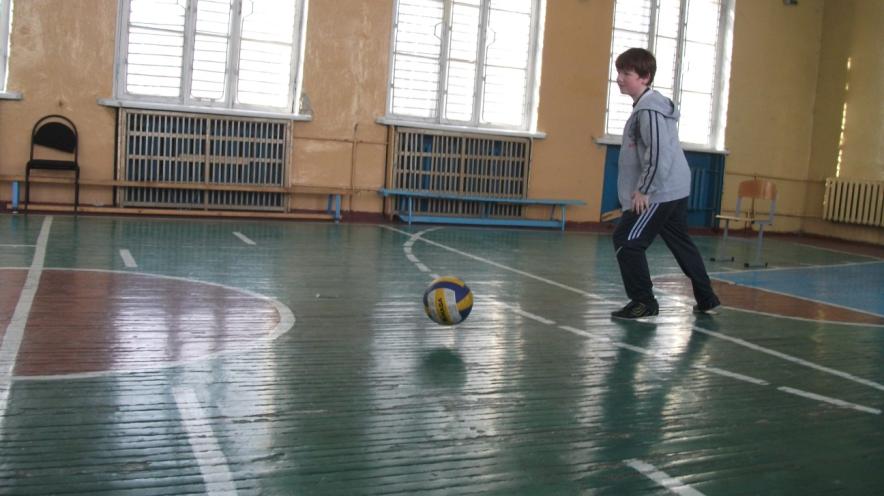 Держите, девчонки, крепче!
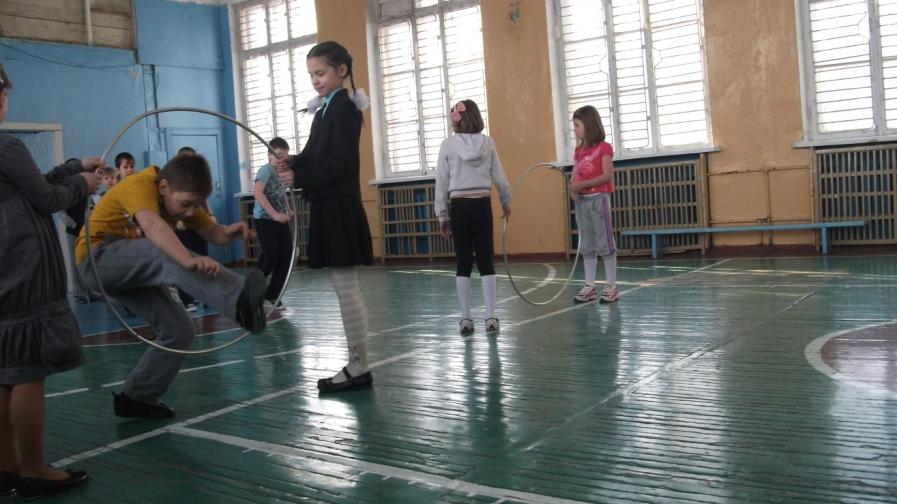 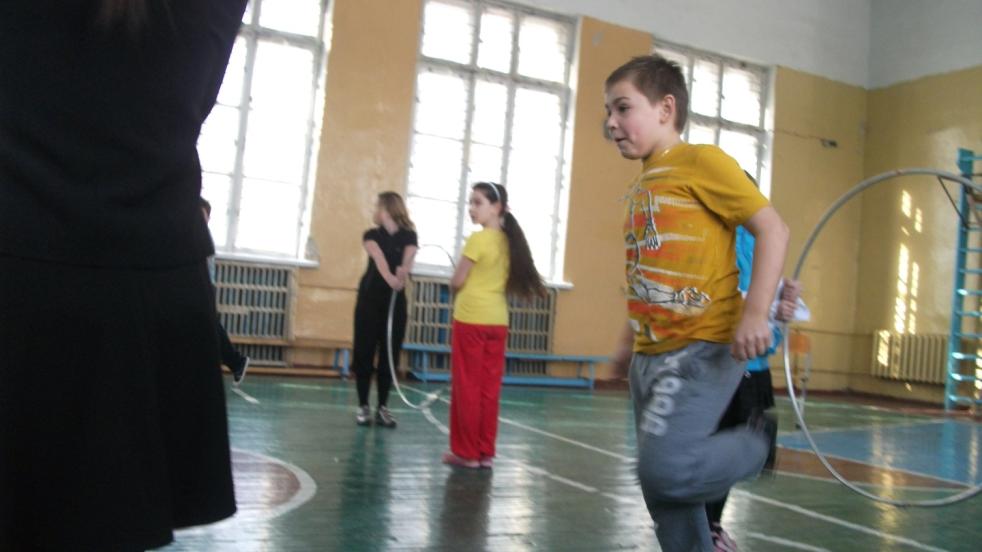 Высший пилотаж
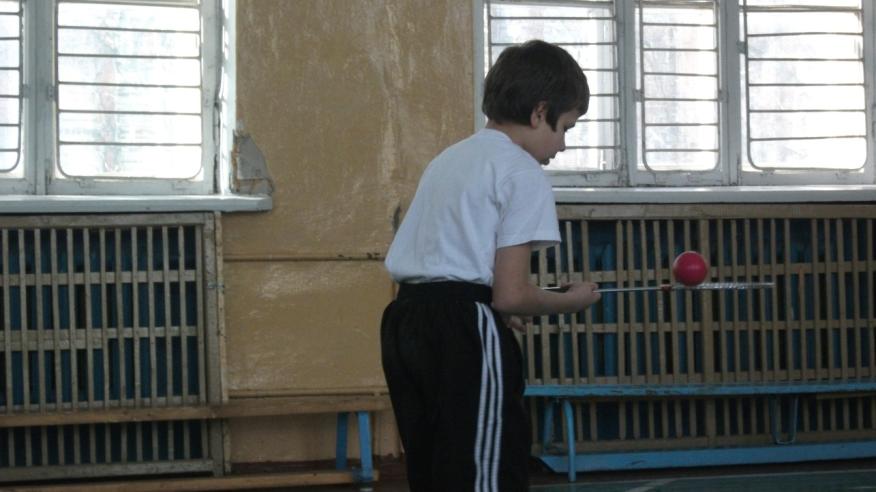 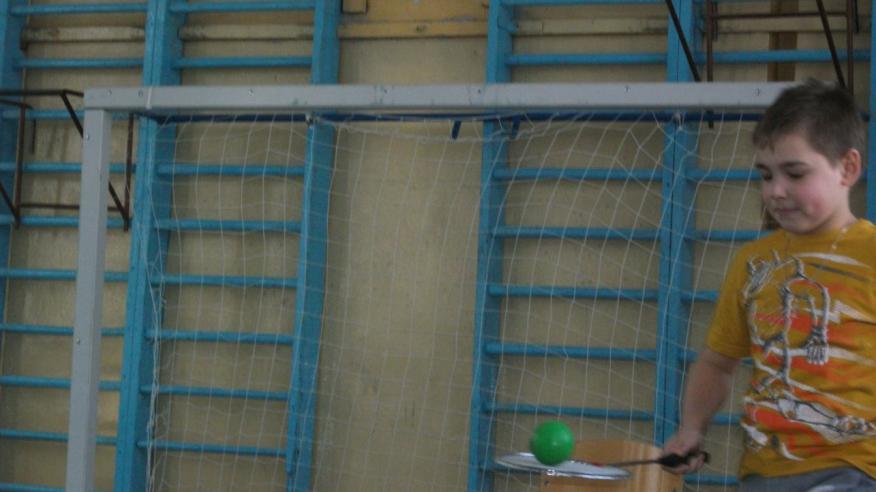 И как в этом бегать?
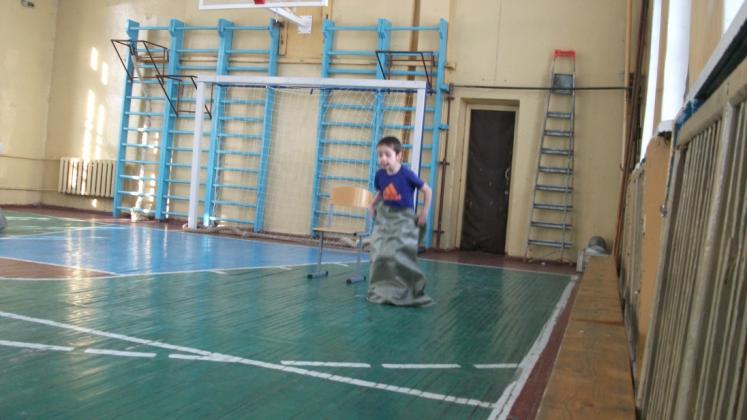 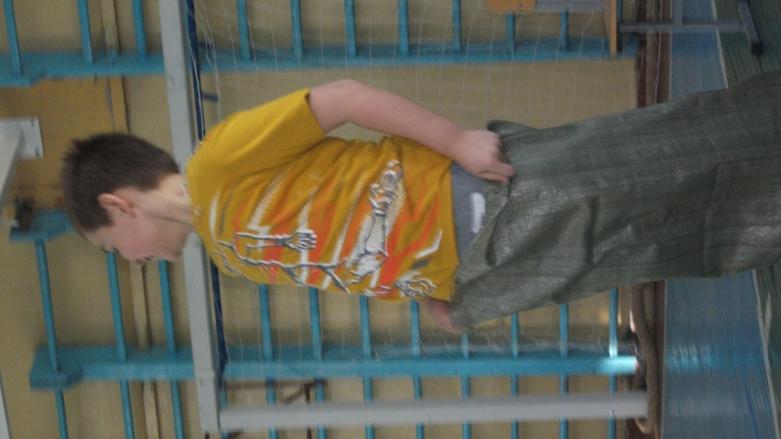 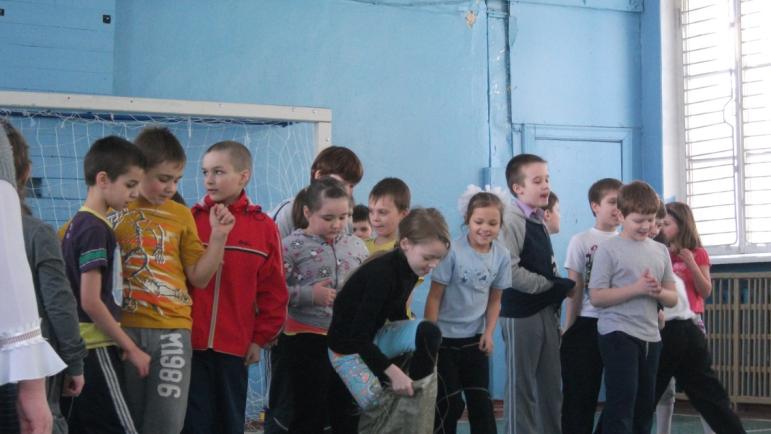